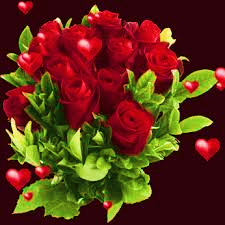 সবাইকে সালাম ও আন্তরিক শুভেচ্ছা
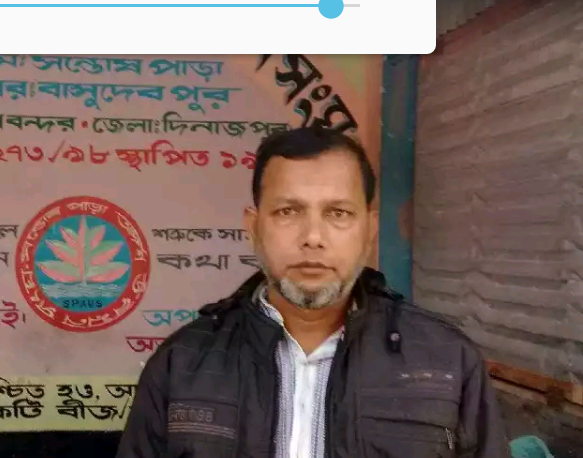 পরিচিতি
মোঃ গোলজার  রহমান ।
 সহকারি শিক্ষক ।
 দারুল ফালাহ আলিম মাদরাসা এন্ড বি এম কলেজ ।
চিরির বন্দর, দিনাজপুর ।
    golzarict50gmail.com
      01721631120
বিষয় –ইসলাম ও নৈতিক শিক্ষা
শ্রেণি -  নবম ।
অধ্যায় –চতুর্থ ।
সময় -৪৫ মিনিট ।
তারিখ -০৭/১০/২০১৯ইং
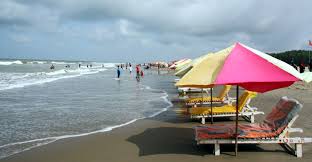 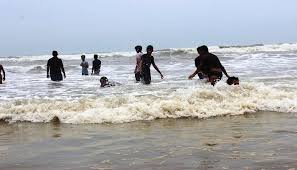 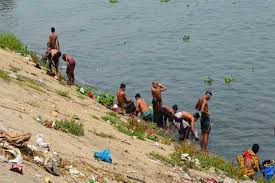 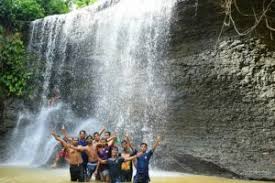 গোসল
শিখনফল
গোসলের অর্থ কি তা বলতে পারবে । 
 গোসল কত প্রকার তা চিহ্নিত করতে পারবে । 
কি কি কারনে গোসল ফরজ হয় তা ব্যাখ্যা করতে পারবে 
 গোসলের উপকারিতা ও গুরুত্ব বিশ্লেষন করতে পারবে ।
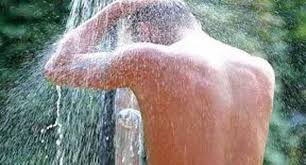 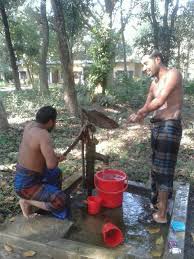 পানি প্রাবাহিত করে শরীর পবিএ করা
সমস্ত শরীর পানি দিয়ে ধৌত করা
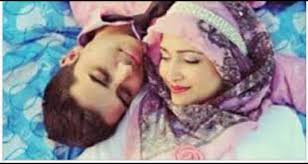 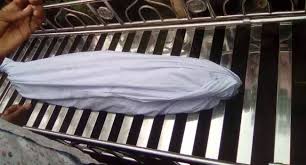 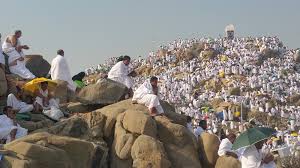 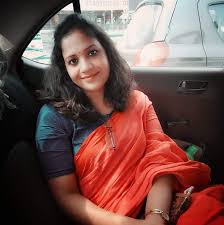 সুন্নাত
ওয়াজিব
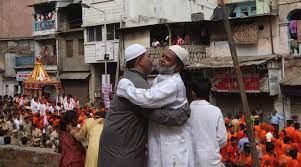 ফরজ
৪ প্রকার
মুস্তাহাব
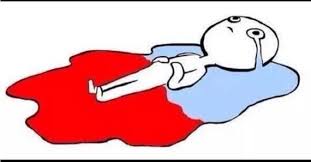 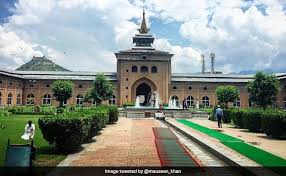 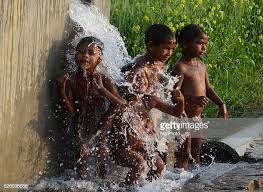 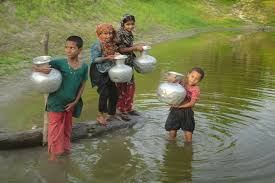 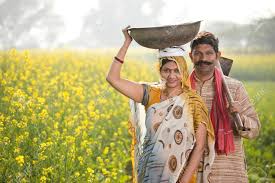 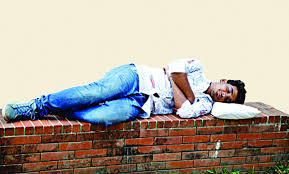 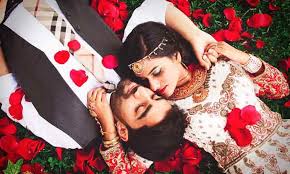 জাগ্রত ও নিদ্রাবস্থায় বীর্য বা নাপাক পদার্থ বাহির হওয়া
নারী-পুরুষের   মিলন
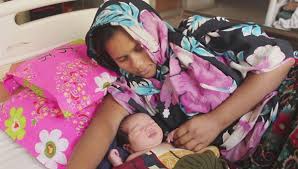 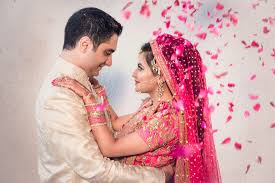 ৩টি
মেয়েরদের হায়েজ ও নেফাজ
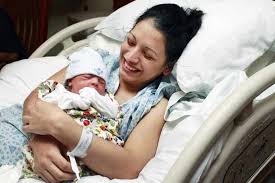 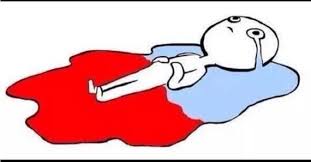 গোসলের গুরুত্বঃ-
আল্লাহ তায়ালা বলেন-আমি পুত-পবিত্রতাকারীকে ভালবাসেন । পবিএ শরীর ছাড়া আল্লাহ কাছে কনো ইবাদত কবুল হয় না । প্রতি দিন গোসল করিলে শরীর সুস্থ থাকে এবং মন উৎফুল্ল হয় প্রতি কাজে আগ্রহ সৃষ্টি হয় কেননা পবিত্রতা ইমানের অঙ্গ ।
জোড়ায় কাজ
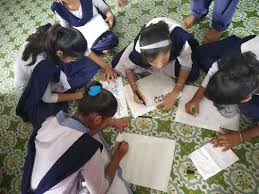 কোন কোন গোসল গুলো সুন্নাত গোসল খাতায় লিখ ?
একক কাজ
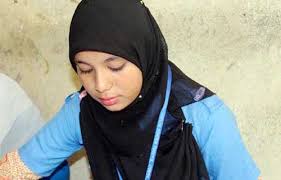 গোসল ফরজ কারন কয়টি লেখ ?
মুল্যায়ন
নিচের সঠিক উওরে টিক চিহ্ন দাওঃ-
মৃত ব্যাক্তিকে গোসল দেওয়া কি ?
(ক) ফরজ             (খ) ওয়াজিব
(গ) সুন্নাত              (ঘ) মুস্তাহাব
√
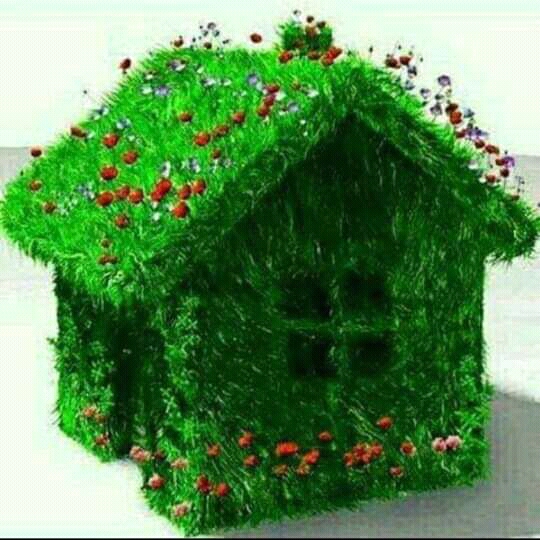 বাড়িরা
কাজ
কোন কোন দিন গোসলকে সুন্নাত গোসল বলা হয়
নিচের ভিডিও টি দেখঃ-
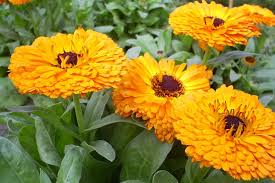 আল্লাহ হাফেজ